FARMERS MARKETS AROUND THE WORLD
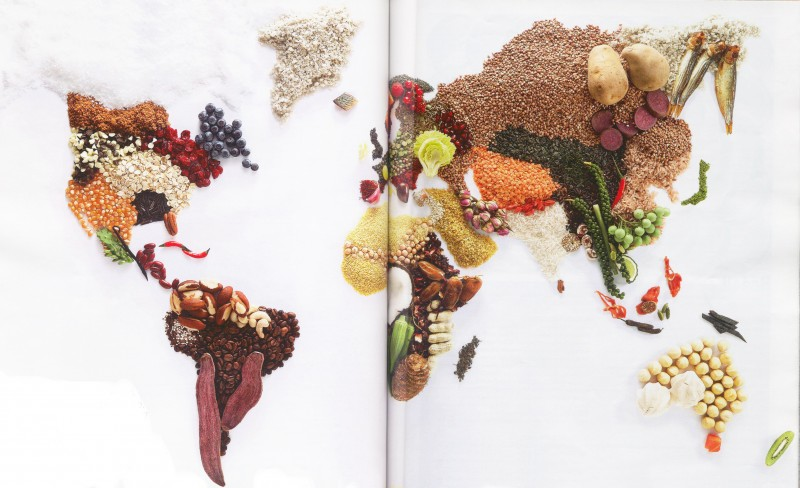 Bangkok, Thailand (Asia)
Udaipur, India (Asia)
Benin (Africa)
Bologna, Italy (Europe)
La Paz, Bolivia (South America)
Xela, Guatemala (Central America)
California, United States (North America)
Athens, Georgia!